Свойства сложения
(a + b) + c =
a + (b + c) =
2 класс
по программе Л.Г.Петерсон
Переместительное свойство: a + b = b + a
Сочетательное свойство:
                (a + b) + c = a + (b + c)
     Свойства сложения показывают, что значение суммы не зависит от порядка слагаемых и порядка действий. Это позволяет упрощать вычисления.
Пример:(397 + 51) + (249 +3) = (397 + 3) + (51 + 249) = 700
400
300
Найди равные выражения и вычисли их значения удобным способом. Какие свойства сложения были использованы для упрощения вычислений? (№2с.41)
(34 + 166) + (18 + 72)
=
290
(11+74)+18+(89+26)
200
90
(97 + 3) + 95
=
195
34 + 18 + 166 + 72
100
(11+89)+(74+26)+18
=
(798 + 15) +2
218
100
100
(21 + 29) + (23 + 27) + 25
=
97 + (3 + 95)
125
50
50
(798 + 2) + 15
=
815
21 + 23 + 25 + 27 + 29
800
Вычисли сумму, используя свойства сложения:
84
(14 + 67) + 3
=
14 + (67 + 3)
=
552
1 + (99 + 452)
=
(1 + 99) + 452
=
60
12 + 14 + 16 + 18
=
(12 + 18) + (14 + 16)
=
400
=
(290 + 53) + (47 + 10)
(290 + 10) + (53 + 47)
=
Найди значения выражений:
(53 + 96) + 4
=
153
100
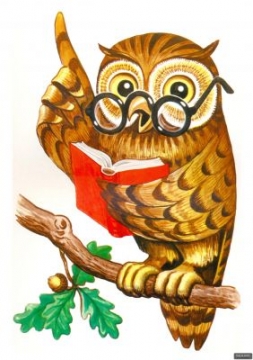 15 + 137 + 2 + 85
=
239
100
100
(42 + 79) + (21 + 8)
=
150
50
Сайт viki.rdf.ru
Использованы задания учебника 2 класса (часть II) Петерсон Л.Г.
     урок 14: №1, №2, №4, №5 стр. 41- 42